О системе работы со школами с низкими результатами обучения в Пермском крае в 2023 году
Зайлеева Айгуль Раифовна, консультант отдела содержания общего, дополнительного образования и воспитания Министерства образования и науки Пермского края
Система работы со школами с низкими результатами обучения
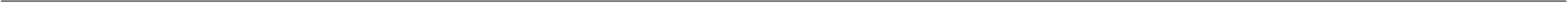 По результатам внешних!!  процедур оценки качества образования + контекстные данные ФИОКО
2021 г. - 187 школ
2022 г. – 226 школ
2023 г. – 175 школ
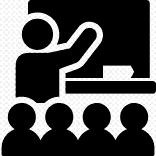 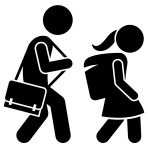 Концепция системы работы со школами с низкими результатами обучения и школами, функционирующими в неблагоприятных социальных условиях, в Пермском крае до 2024 года (приказ МОН ПК от 19.04.2021 № 26-01-06-394, от 10.06.2022 № 26-01-06-542)
Комплексная разноуровневая модель системы поддержки школ с низкими образовательными результатами
Краевой уровень 
проект «Образовательный лифт: школы с низкими образовательными результатами» 
Участие управленческих команд в КПК
научно-методическое сопровождение региональной модели сетевого взаимодействия инновационных школ и школ, имеющими низкие образовательные результаты  и др.
Проект «Школа Минпросвещения России» (37 ШНОР)
Федеральный уровень
проект по организации методической поддержки ШНОР (500+)
61 школа, 31 куратор, 31 опорная школа
Муниципальный уровень
Муниципальные планы мероприятий (дорожные карты)
+ участие школ в краевых мероприятиях/проектах:
Диагностическое тестирование и повышение квалификации учителей-предметников
В 2023 г. модель включает только региональный и муниципальный уровень поддержки ШНОР
О выявлении школ с низкими результатами обучения (ШНОР)
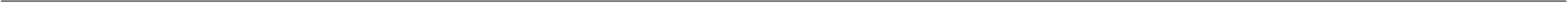 Этапы формирования рисковых школ

Этап 1.  
Формирование начального списка посредством использования данных федеральных мониторинговых процедур: 

ВПР по математике: 5, 6 классы
ВПР по русскому языку: 5, 6 классы 

ОГЭ (математика, русский язык),
ЕГЭ (математика, русский язык)



! Под «низкими результатами» понимают результаты оценочной процедуры, в которых не менее 30% от общего числа участников процедуры получили «2» (ВПР) или не преодолели минимальный порог (ОГЭ, ЕГЭ).
Методика утверждена приказом Федеральной службы по надзору в сфере образования и науки от 19.08.2020 № 847
Территориальная принадлежность
результаты одних и тех же учащихся за два учебных года
Образовательные результаты
Социальный состав учащихся
Ресурсы школы
Этап 2.
Проведение комплексного анализа данных с целью группировки рисковых школ со схожими показателями: 

доля слабо успевающих обучающихся
школы (городская/сельская) с учетом размера населенного пункта,                          в котором находится школа
транспортная доступность
дефицит кадров и базовой инфраструктуры
По результатам оценочных процедур качества образования 2020 и 2021 г.
226 школ в списке школ с низкими результатами обучения
Примеры некорректного заполнения контекстных данных
Школы с низкими результатами обучения
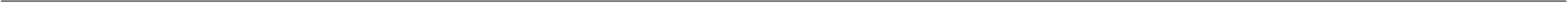 По результатам ВПР по русскому языку, 2020 г. – 5 кл., 2021 г. – 6 кл.
По результатам ВПР по математике, 2020 г. – 5 кл., 2021 г. – 6 кл.
Школы с низкими результатами обучения
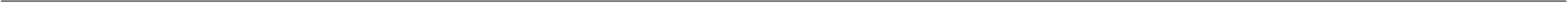 Доля ШНОР  по результатам ВПР по русскому языку, %
(2020 г. – 5 кл., 2021 г. – 6 кл. )
Доля ШНОР  по результатам ВПР по математике, %
(2020 г. – 5 кл., 2021 г. – 6 кл. )
0% - ЗАТО Звёздный, Кишертский МО, Кунгурский МО
0% - Верещагинский ГО, ЗАТО Звёздный, Кишертский МО, г. Кудымкар,   Ординский МО, Сивинский МО
ВАЖНО!
ШНОР – не менее 30% учащихся получили «2»
Деятельность – Региональные инструменты управления качеством образования – раздел 2. Система работы со ШНОР
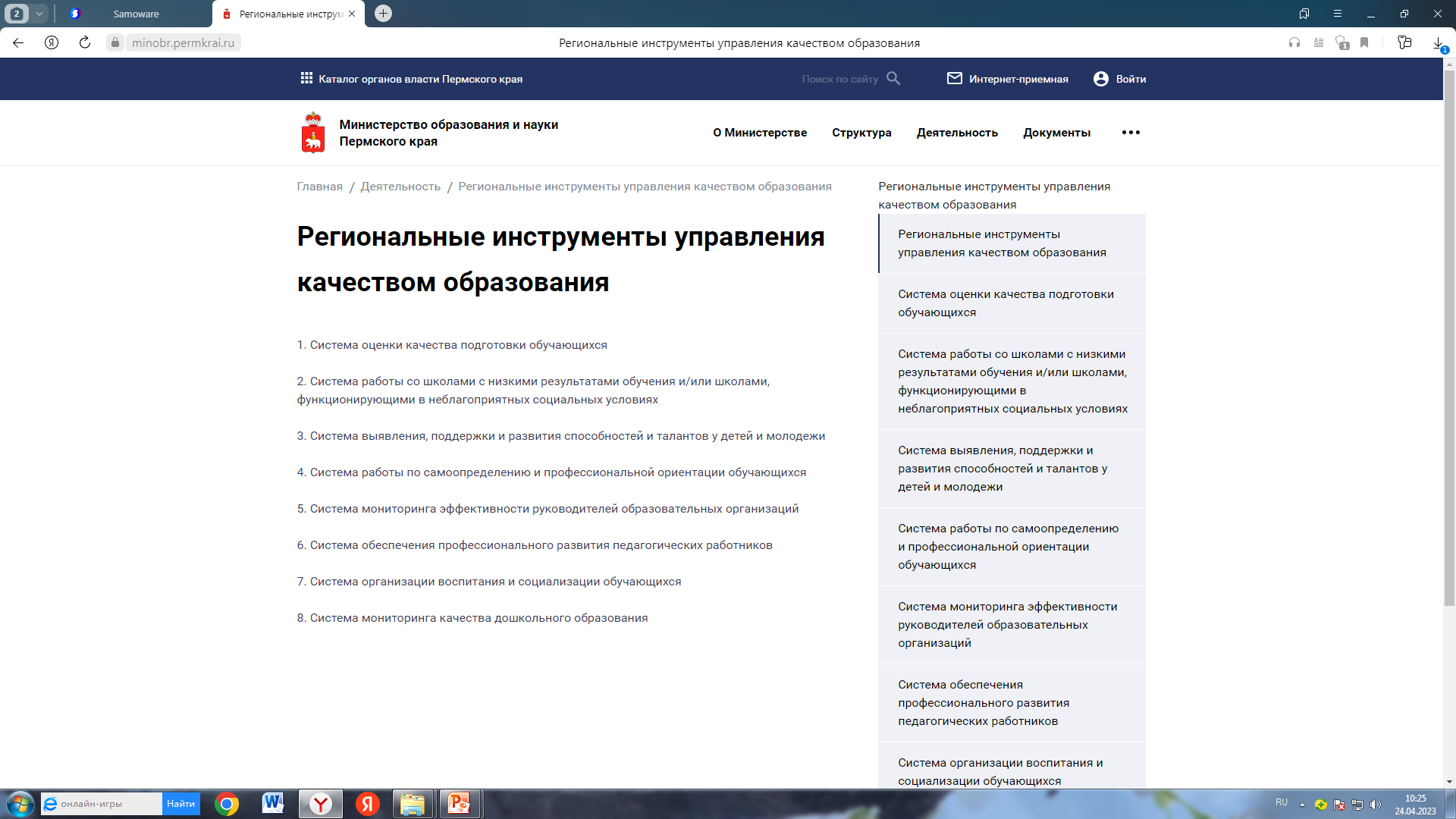 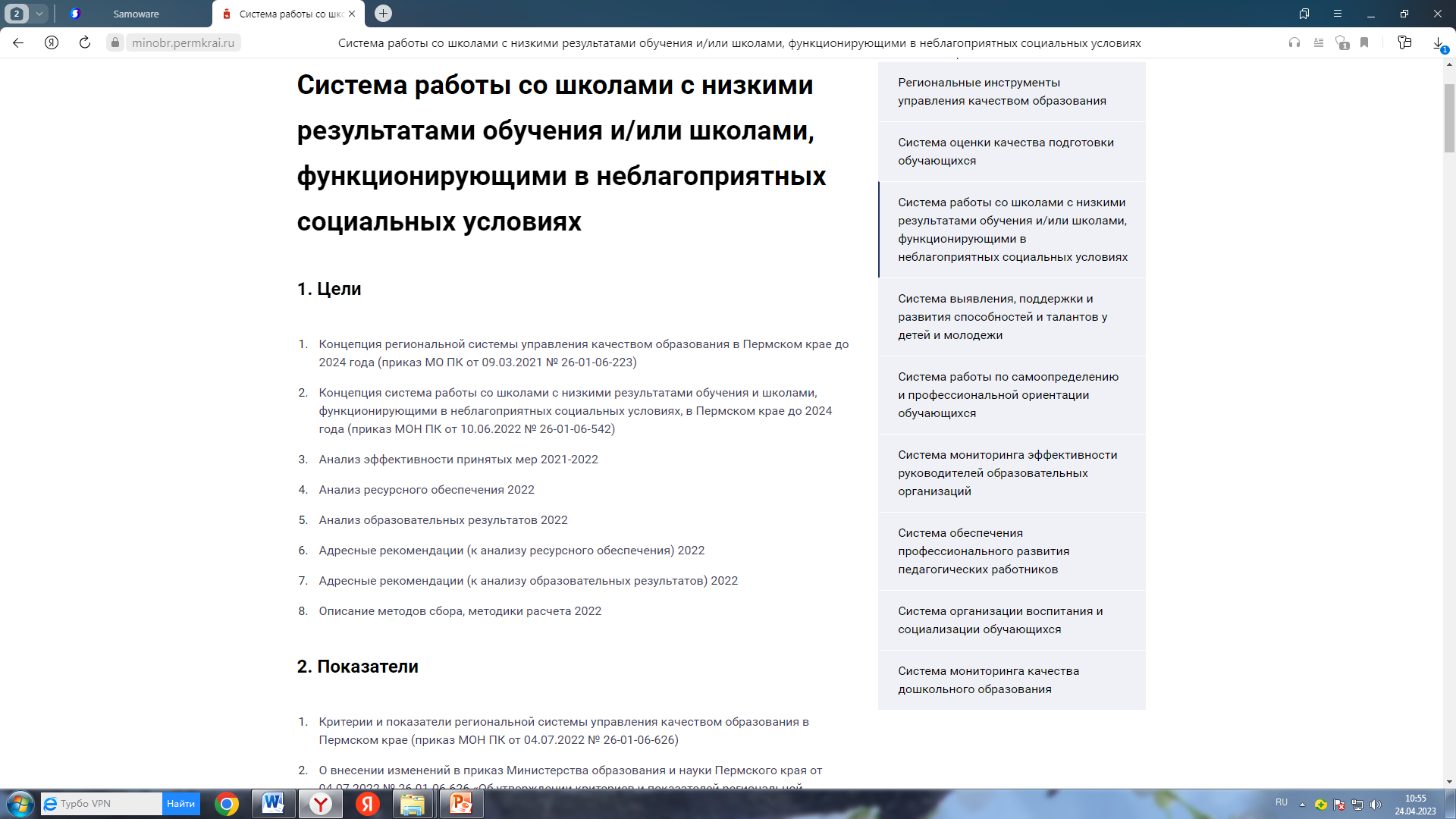 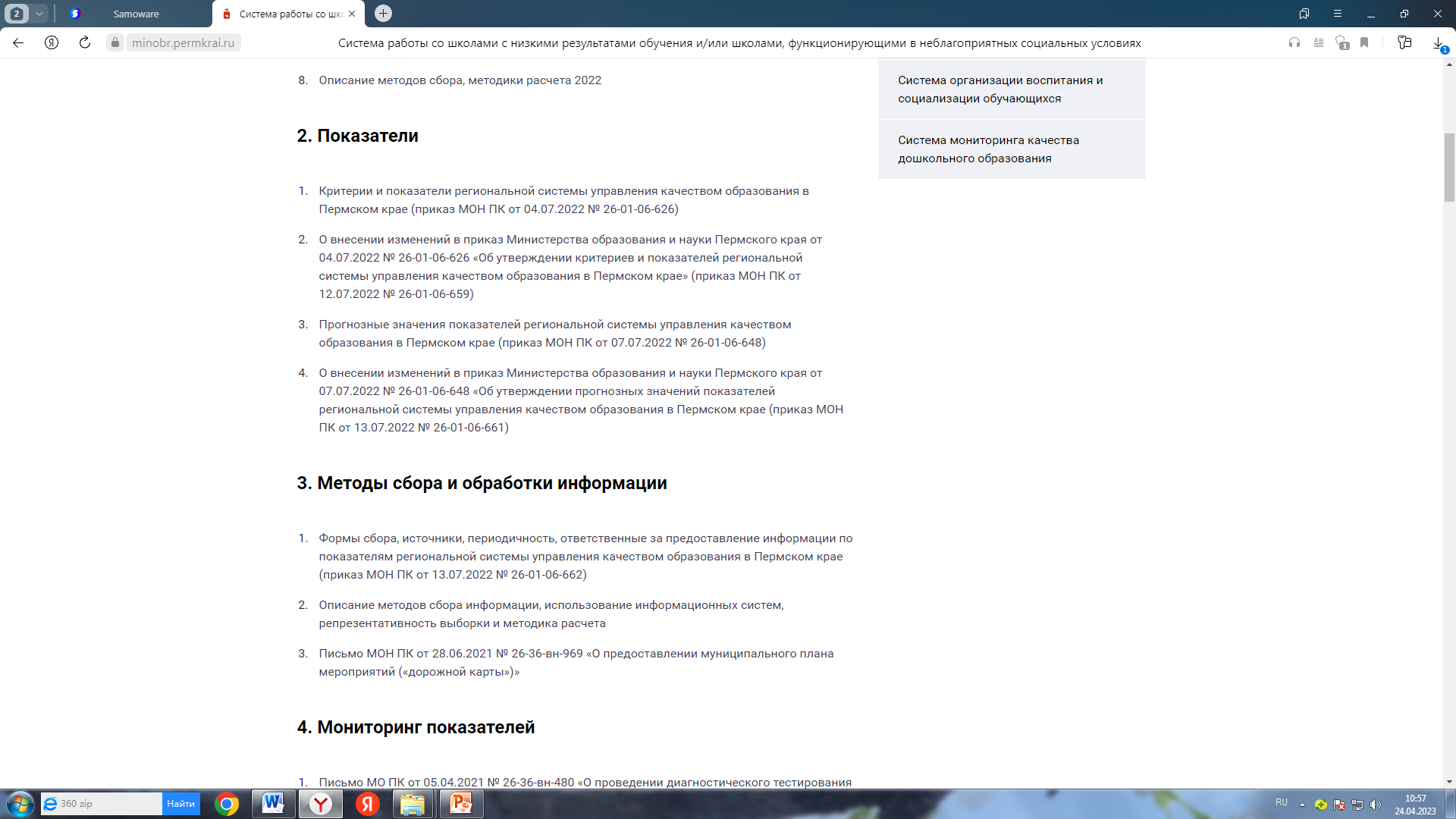